Солнечно-водородная
микросеть
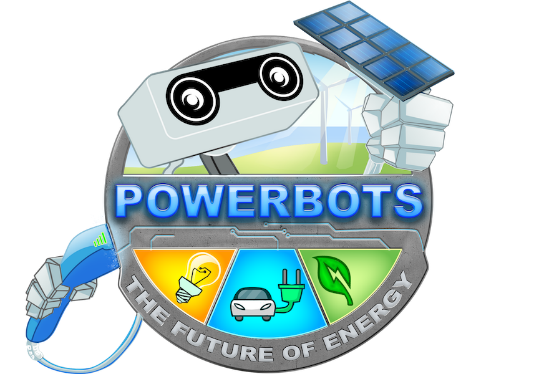 Авторы проекта: Егор Якушев, Александр Аристов

Наставник: Павел Александрович Кокшаров
Летающие пингвины
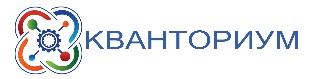 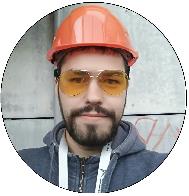 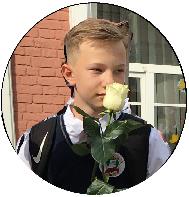 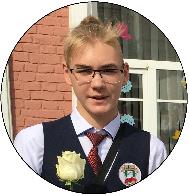 Егор Якушев
Лидер проекта
Павел Кокшаров
Руководитель
Саша Аристов
Участник проекта
Сборка, пайка, программирование.
Организация взаимодействия, информационное обеспечение, контроль результатов проекта.
Идея проекта, подготовка шаблонов, анализ данных, пайка, сборка, программирование и оформление проекта
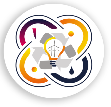 Анализ проблемы
Ежегодно увеличивается количество вырабатываемой энергии в мире.
Большую часть энергии вырабатывают  тепловые электростанции, сжигая ископаемое топливо 
и производя огромное количество парниковых газов. 
Подключение к общим электросетям жителей отдаленных районов страны трудоемко и дорого.
Возобновляемые источники энергии имеют существенный недостаток - их непостоянство.
Цель -  сделать  макет локальной энергосистемы, способной сохранять и распределять энергию от ВИЭ. 
Система  может работать автономно или входить в сеть подобных систем.
*Данный объект (полоса градиента) обязателен на каждом слайде . (комментарий подлежит удалению со слайда при подготовке финальной версии презентации).
Актуальность
Решает проблему непостоянства работы солнечных электростанций и ветрогенераторов. 
Служит накопителем энергии и контролирует раздачу энергии потребителю.
Проект может обеспечить энергоэффективность возобновляемых источников энергии.
Не зависит от общей сети, и может в любой момент выработать и использовать энергию
Для кого:  Жители отдаленных районов. Потребители, которым требуется высокий уровень автономности и энергоэффективности.  Для частных небольших электростанций.
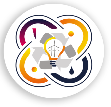 *Данный объект (полоса градиента) обязателен на каждом слайде . (комментарий подлежит удалению со слайда при подготовке финальной версии презентации).
Аналоги в мире
Таиланд. Phi Suea House Компания CNX Construction разработала систему, которая состоит из фотоэлектрических панелей и аккумуляторов, в которых избыток энергии превращается в водород.
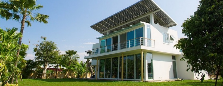 Германия. «Picea» способен сделать домохозяйство практически полностью энергонезависимым. Система включает целый набор устройств, необходимых для энергообеспечения здания, большая часть которых помещается в одном корпусе.
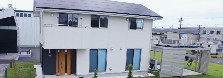 Швейцария. Многоквартирный, на девять семей, «Дом будущего» введен в эксплуатацию и заселен. Это первый автономный дом  в котором энергетическая независимость обеспечивается с помощью водорода.
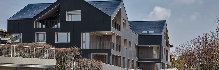 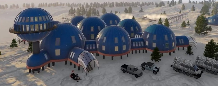 Норвегия. МАС «Снежинка» — круглогодичный и полностью автономный комплекс, создаваемый на базе возобновляемых источников энергии и водородной энергетики, без дизельного топлива.
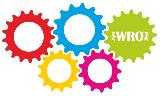 Решение
В нашем проекте в качестве возобновляемого источника энергии используются солнечные фотоэлектрические модули, напрямую преобразующие солнечный свет в постоянный электрический ток.

В качестве накопителя и одного из потребителей энергии от ВИЭ выступает генератор водорода, работающий по принципу электролиза воды на протонообменной мембране.

Водород собирается в баки-накопители методом вытеснения воды, но может быть сжат в баллоны.

Все хранилища водорода могут быть объединены в сеть для коллективного хранения и использования водорода.

Количество вырабатываемой и потребляемой энергии отслеживается в реальном времени микроконтроллером, в нём прописан алгоритм управления электролизёром и потребителями.
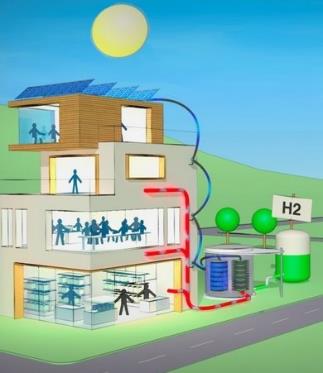 *Данный объект (полоса градиента) обязателен на каждом слайде . (комментарий подлежит удалению со слайда при подготовке финальной версии презентации).
Решение
Задача микроконтроллера - отслеживать количество получаемой от ВИЭ энергии и потребляемой. Разумно перераспределять.
Алгоритм работы:
Если полученная от ВИЭ больше, чем потребляемая, то включаем электролизер для накопления водорода
Если полученная от ВИЭ меньше, чем потребляемая, то включаем водородный топливный элемент
Если получаемой от ВИЭ и водородного топливного элемента энергии недостаточно, то отключаем потребителей с меньшим приоритетом.
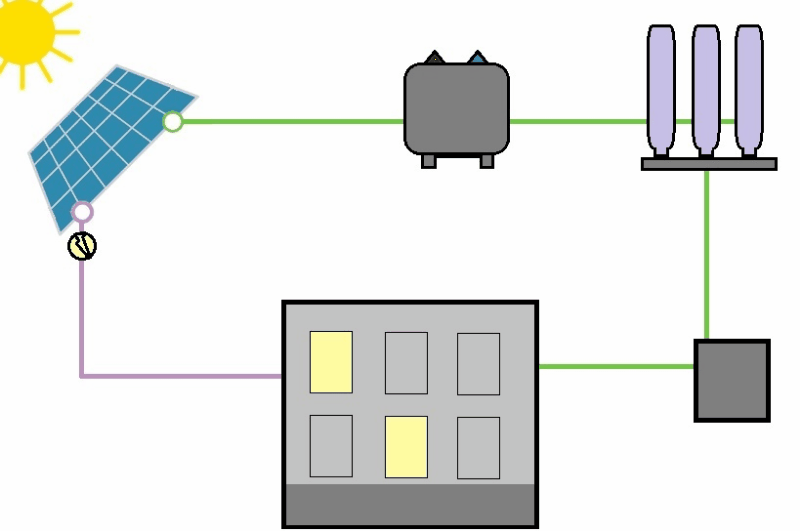 *Данный объект (полоса градиента) обязателен на каждом слайде . (комментарий подлежит удалению со слайда при подготовке финальной версии презентации).
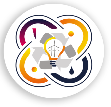 Ресурсы
Солнечная панель
электролизёр
топливная ячейка
потребители разной мощности и разного приоритета
микроконтроллер Arduino
датчики тока и  напряжения
реле
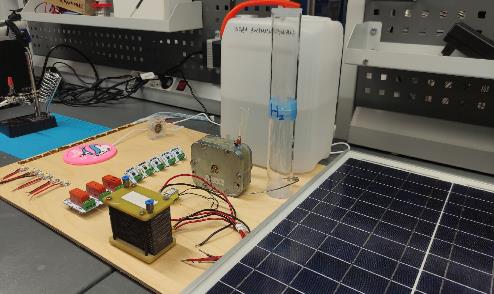 Топливная ячейка подобрана так, чтобы мощности хватало для работы всех потребителей. Мощности солнечных панелей в яркий солнечный день достаточно не только для работы всех потребителей, но и для работы электролизёра. Наша установка не производит CO2
*Данный объект (полоса градиента) обязателен на каждом слайде . (комментарий подлежит удалению со слайда при подготовке финальной версии презентации).
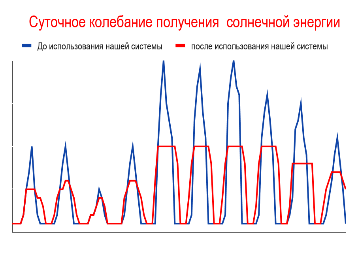 Исследования
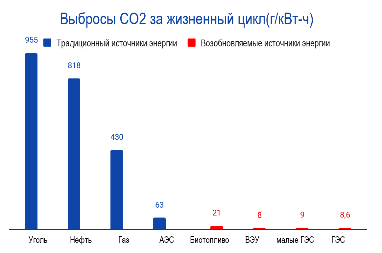 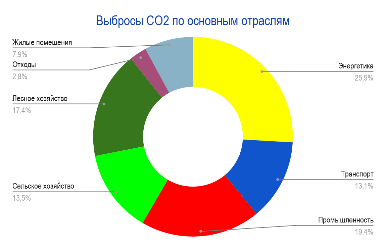 *Данный объект (полоса градиента) обязателен на каждом слайде . (комментарий подлежит удалению со слайда при подготовке финальной версии презентации).
Этапы работы
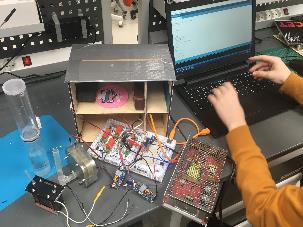 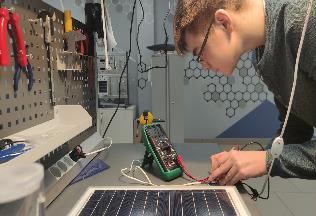 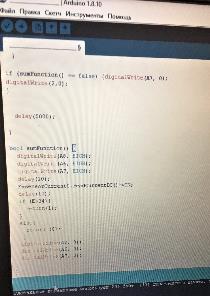 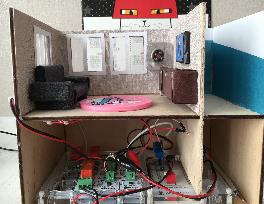 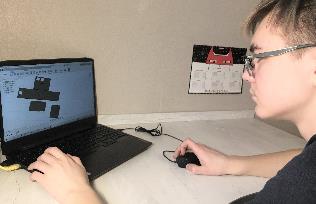 *Данный объект (полоса градиента) обязателен на каждом слайде . (комментарий подлежит удалению со слайда при подготовке финальной версии презентации).
Итоги работы
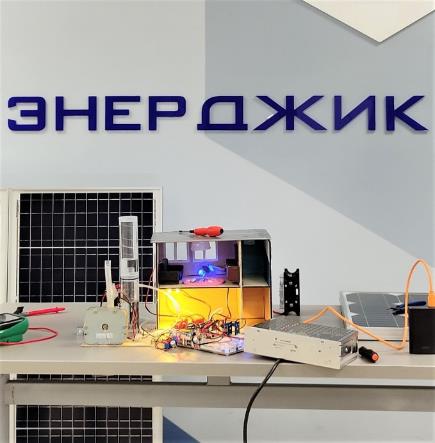 В результате мы получили рабочий макет системы работающей от ВИЭ, способной автоматически распределять энергию между потребителями и накопителем энергии, а в случае недостаточного количества энергии от ВИЭ, использовать запасенную энергию, или отключать потребителей с низким приоритетом.
*Данный объект (полоса градиента) обязателен на каждом слайде . (комментарий подлежит удалению со слайда при подготовке финальной версии презентации).
Итоги и результаты внедрения
Возможность продавать накопленную энергию
Возможность покупать накопленную энергию у других пользователей
Вред окружающей среде возможен только в процессе производства и утилизации преобразователя энергии (например солнечные панели, ветряки, электролизеры, топливные ячейки)
При работе преобразователей энергии не образуется никаких вредных выбросов и отходов
Каждый дом может быть независим от общих энергетических сетей
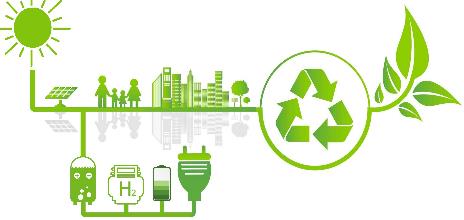 *Данный объект (полоса градиента) обязателен на каждом слайде . (комментарий подлежит удалению со слайда при подготовке финальной версии презентации).
“Энергия лежит в основе всего”      Спасибо за внимание
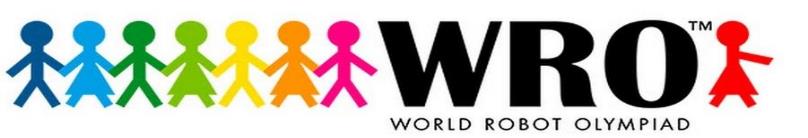